簡易分光器の色を定量化する
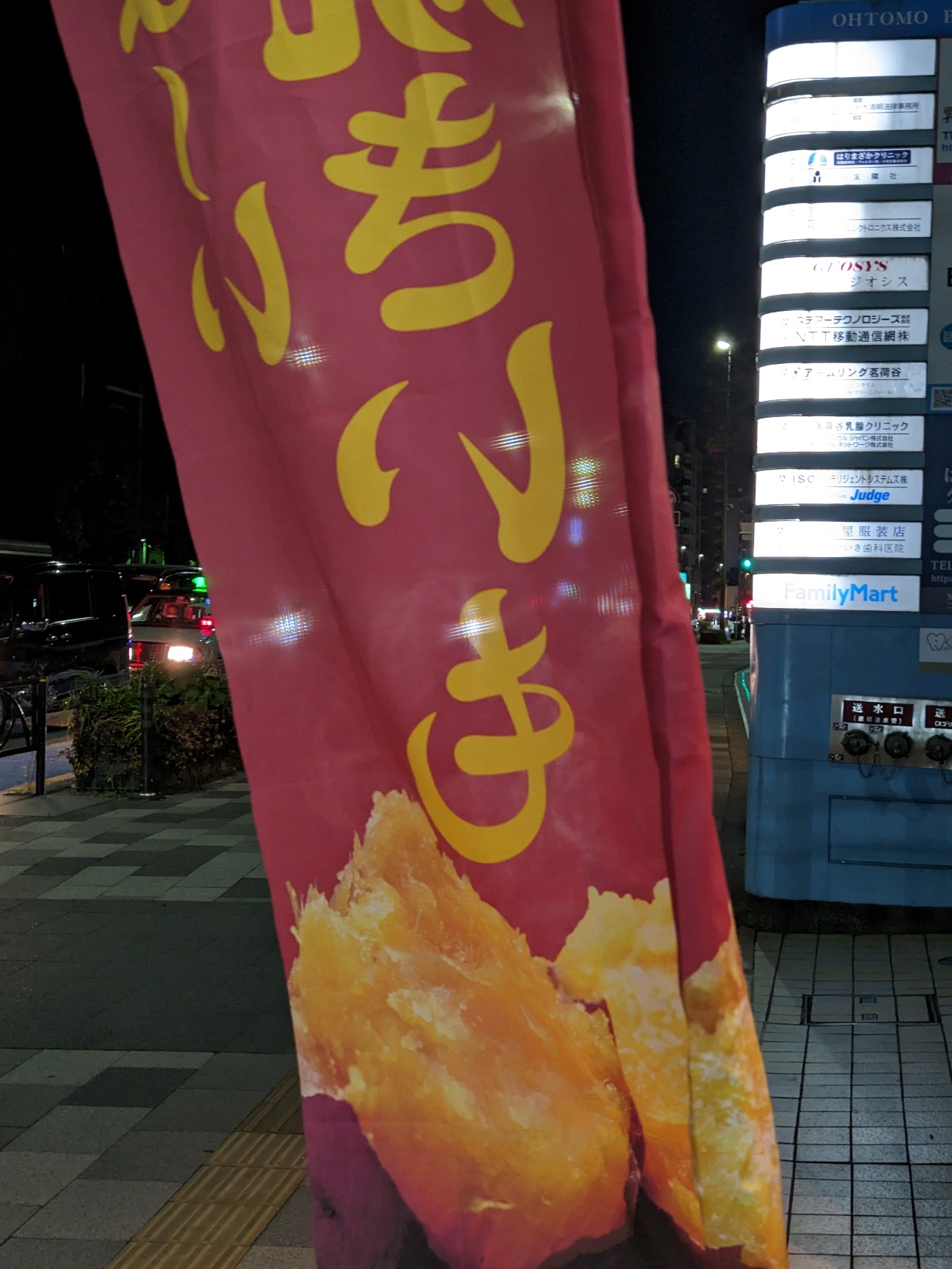 回折格子
高さ１pxのbit map fileの作り方とxmin、xmaxの決め方
１. まず、回折像の写真を撮る
①図のように暗箱(奥行L)にスリット(隙間)とのぞき窓を開け、
のぞき窓に回折格子フィルム(格子間隔d)を貼り、
回折像
回折像の偏位xを測定するための
x
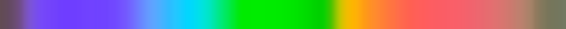 スケールを挿入しておく。
slit
②のぞき窓から見ると
スリットからの入射光の回折像が見える。
L
scale
光はこのように
進むのでその後方
に虚像が見える
回折格子フィルム
格子間隔d
のぞき窓
回折光
直進光
高さ１pxのbit map fileの作り方とxmin、xmaxの決め方
１. まず、回折像の写真を撮る
①図のように暗箱(奥行L)にスリット(隙間)とのぞき窓を開け、
のぞき窓に回折格子フィルム(格子間隔d)を貼り、
回折像の偏位xを測定するための
スケールを挿入しておく。
x
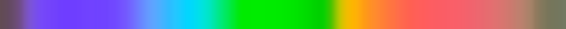 ②のぞき窓から見ると
スリットからの入射光の回折像が見える。
L
ふたは
実際は
不透明
③暗箱のふたをしてのぞき窓に
スマホのレンズを当て、
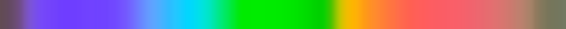 回折格子フィルム
格子間隔d
回折像
の写真を撮る。
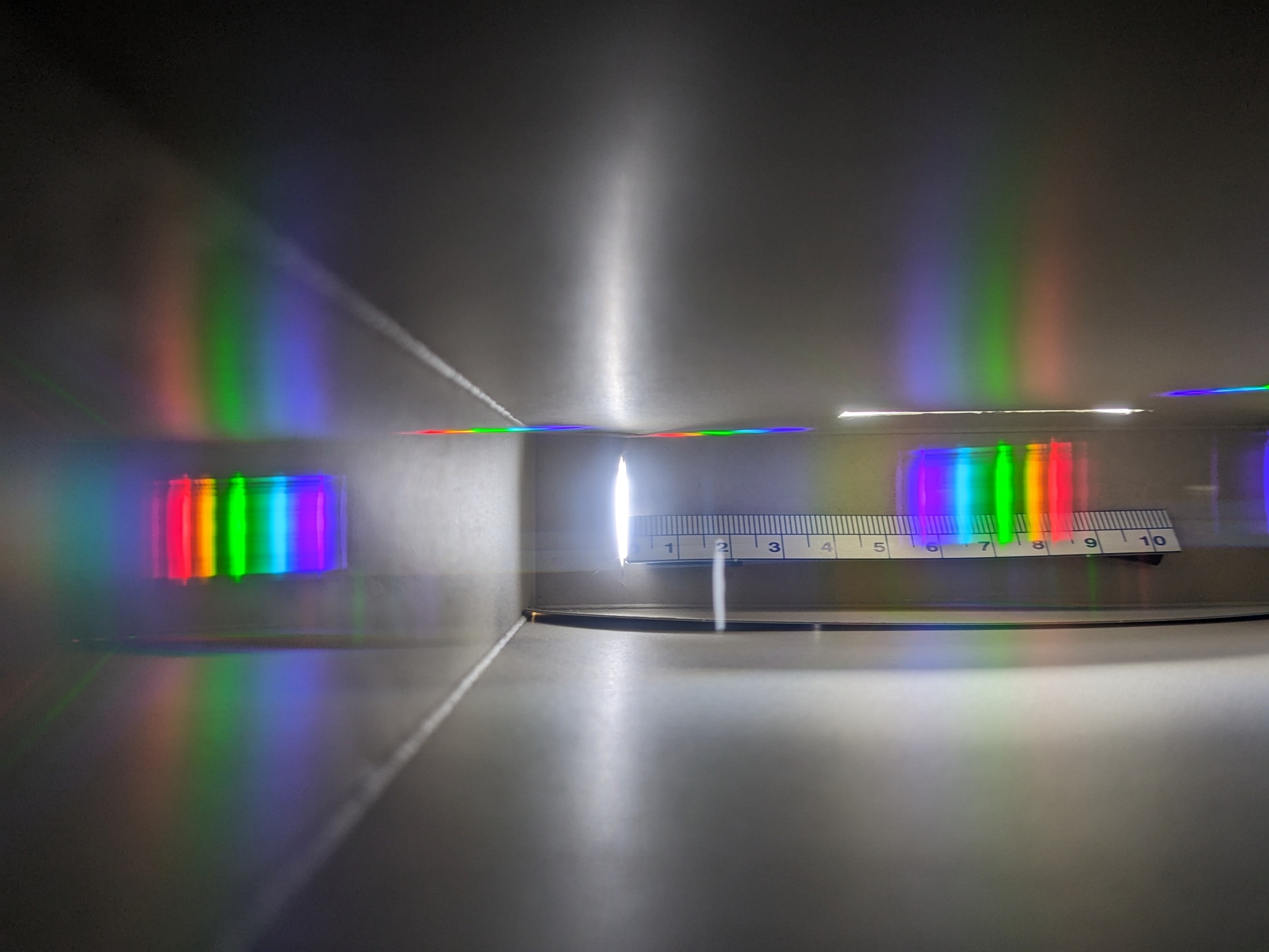 蛍光灯の光の回折像の写真
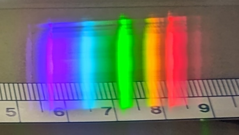 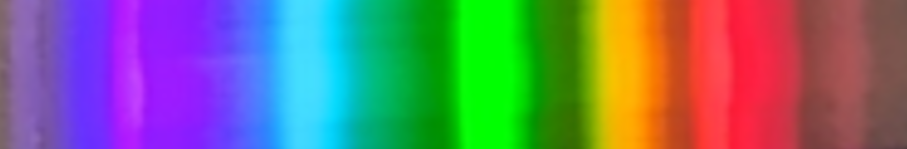 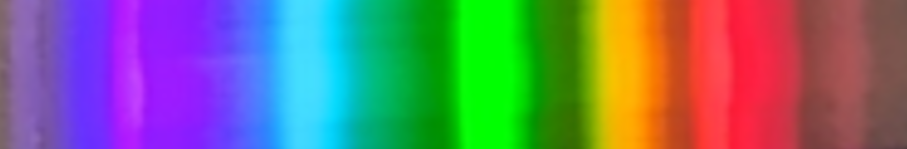 縦1pxのbitmap file
蛍光灯.bmp
VBA program  RGBPlot.xlsm
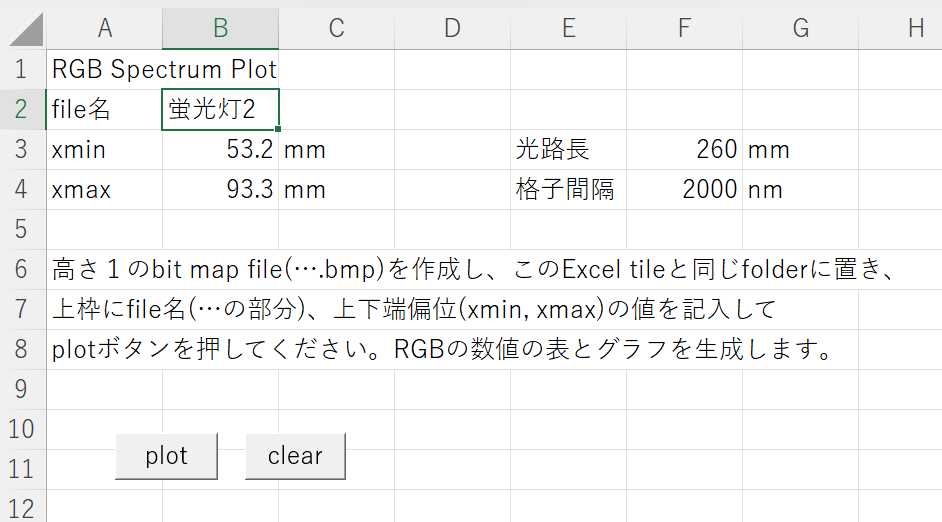 Sub RGBSpectrumPlot()
'前回結果を消去
    cleargraphs

'出力位置
    Dim tb0, pc0
    tb0 = 15                    '表縦位置(列)
    pc0 = 9                     'グラフ横位置(欄)

'Depth, Lattice設定、,
    Dim aDep, aLat
    aDep = 260 'mm
    aLat = 2000 'nm
    Cells(3, 6) = aDep
    Cells(4, 6) = aLat

'波長データの範囲の生成
    Dim xMin, xMax, ldMin, ldMax
'    If Cells(3, 4) = 1 Then
    xMin = Cells(3, 2)
    xMax = Cells(4, 2)
    ldMin = fld(xMin, aDep, aLat)
    ldMax = fld(xMax, aDep, aLat)
'        Cells(11, 6) = ldMin
'        Cells(12, 6) = ldMax
'    Else
'        ldMin = Cells(3, 2)
'        ldMax = Cells(4, 2)
'        xMin = fx(ldMin, aDep, aLat)
'        xMax = fx(ldMax, aDep, aLat)
'        Cells(3, 6) = xMin
'        Cells(4, 6) = xMax
'    End If


'
'RGBデータ読み込みと出力
    For i = 1 To iPix
        Cells(tb0 + i, 1) = i
        Get #fn, i * 3 + 52, byData
        Cells(tb0 + i, 5) = CInt(byData)
        Get #fn, i * 3 + 53, byData
        Cells(tb0 + i, 4) = CInt(byData)
        Get #fn, i * 3 + 54, byData
        Cells(tb0 + i, 3) = CInt(byData)
        Cells(tb0 + i, 6) = 0.3 * Cells(tb0 + i, 3) + 0.6 * Cells(tb0 + i, 4) + 0.1 * Cells(tb0 + i, 5)
    Next
    Close #1
'file 末尾データ処理 データのピクセル数確定
    While Cells(tb0 + iPix, 4) = 0
         iPix = iPix - 1
    Wend
    Cells(tb0 - 1, 1) = "ピクセル数＝" & iPix
     
'x(mm),波長(nm) 数値出力
    Dim chartLeft, px350, pxWidth, xWidth, pxi, xld, ldx
    px350 = 10
    pxWidth = 340
    xWidth = x700 - x350
    For i = 1 To iPix
        xld = (xMin * (iPix - i) + xMax * (i - 1)) / (iPix - 1) 'x生成
        Cells(tb0 + i, 2) = xld            'x数値出力
        ldx = fld(xld, aDep, aLat)           '波長算出
        Cells(tb0 + i, 7) = ldx              '波長数値出力
        pxi = pxWidth * (xld - x350) / xWidth
 '       Cells(tb0 + i, 8) = Round(pxi, 1)             '位置数値出力
    Next
    
'グラフ生成
    ActiveSheet.Shapes.AddChart2(240, xlXYScatterLinesNoMarkers).Select
    ActiveChart.SetSourceData Source:=Range(Cells(tb0, 2), Cells(iPix + tb0, 6))
    ActiveChart.Axes(xlCategory).Select
    ActiveChart.Axes(xlCategory).MinimumScale = x350
    ActiveChart.Axes(xlCategory).MaximumScale = x700
    ActiveChart.Axes(xlCategory).CrossesAt = x380

'
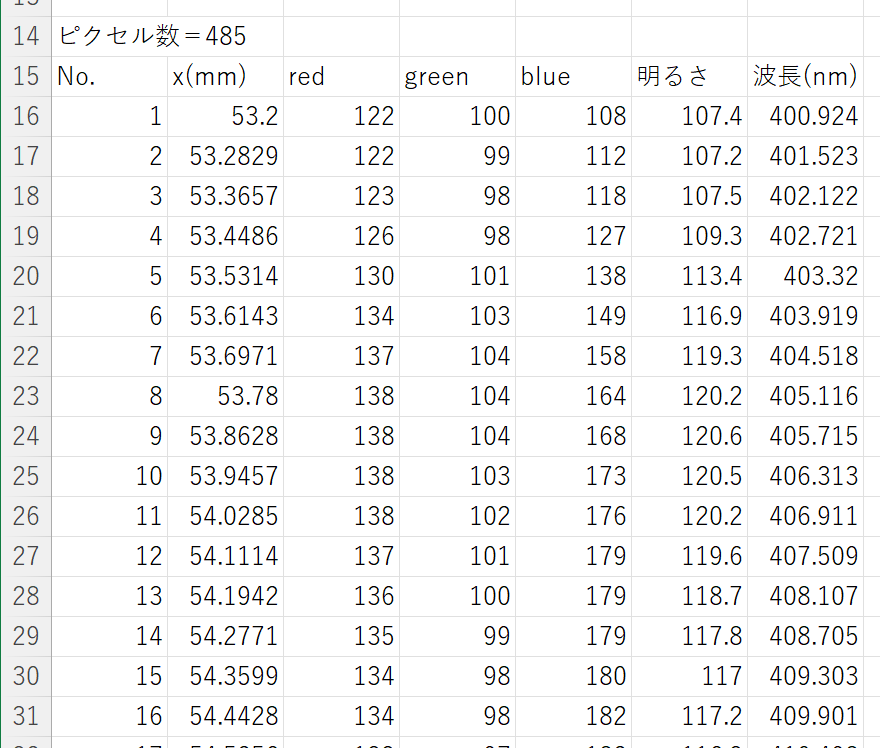 'グラフ生成
    ActiveSheet.Shapes.AddChart2(240, xlXYScatterLinesNoMarkers).Select
    ActiveChart.SetSourceData Source:=Range(Cells(tb0, 2), Cells(iPix + tb0, 6))
    ActiveChart.Axes(xlCategory).Select
    ActiveChart.Axes(xlCategory).MinimumScale = x350
    ActiveChart.Axes(xlCategory).MaximumScale = x700
    ActiveChart.Axes(xlCategory).CrossesAt = x380
'グラフ位置
    ActiveChart.FullSeriesCollection(1).Select
    With ActiveSheet.ChartObjects(1)
        .Top = Cells(1, pc0).Top
        .Left = Cells(1, pc0).Left
    End With
    With Selection.Format.Line
        .Visible = msoTrue
        .ForeColor.ObjectThemeColor = msoThemeColorBackground1
        .ForeColor.TintAndShade = 0
        .ForeColor.Brightness = -0.150000006
        .Transparency = 0
    End With

'
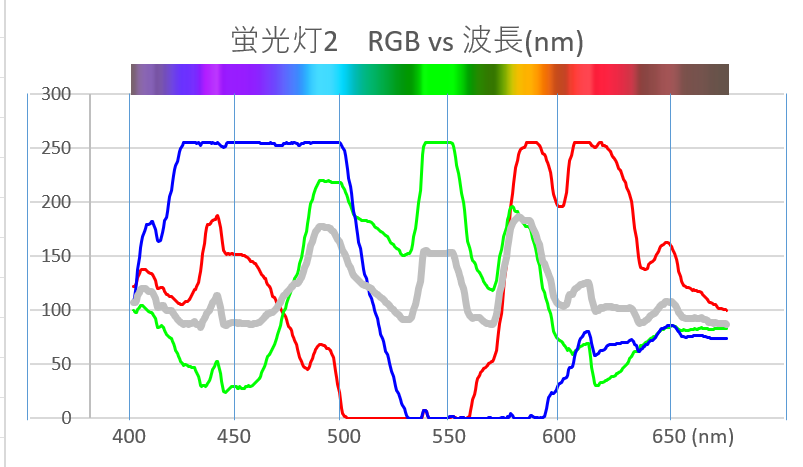 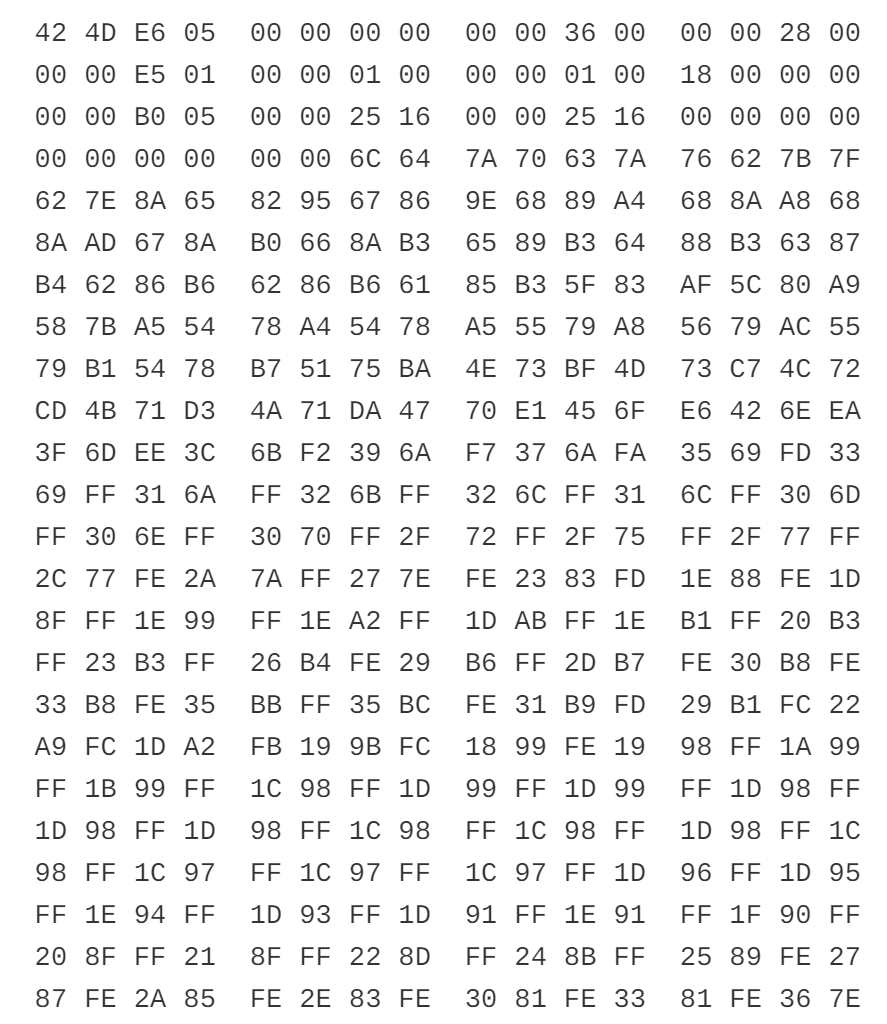 16進36番目、
10進54番目
赤
青
緑
赤
青
緑
青
緑
赤
青
赤
緑
青
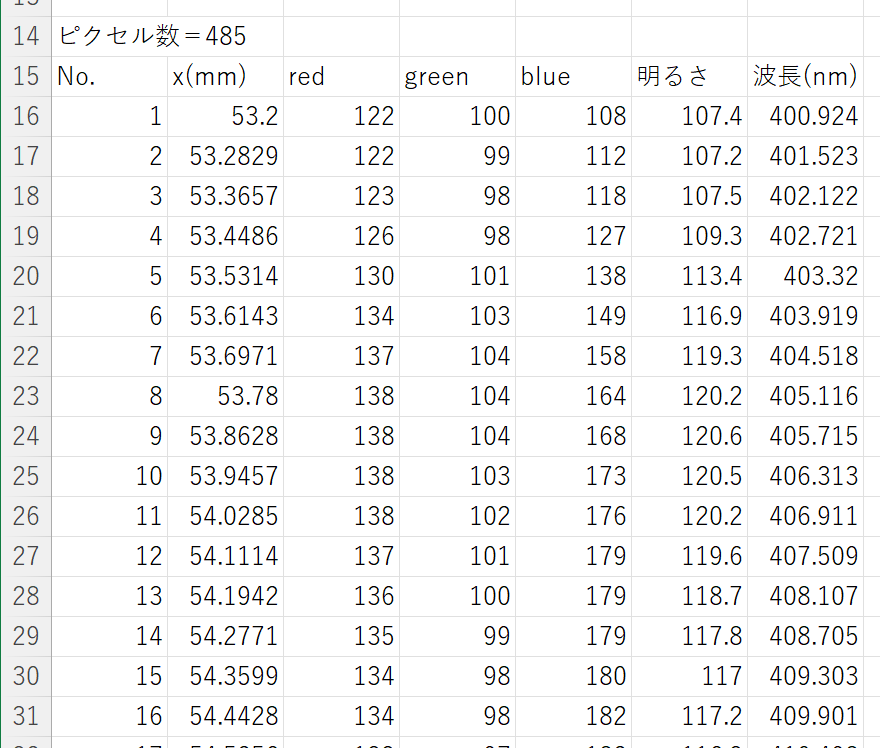 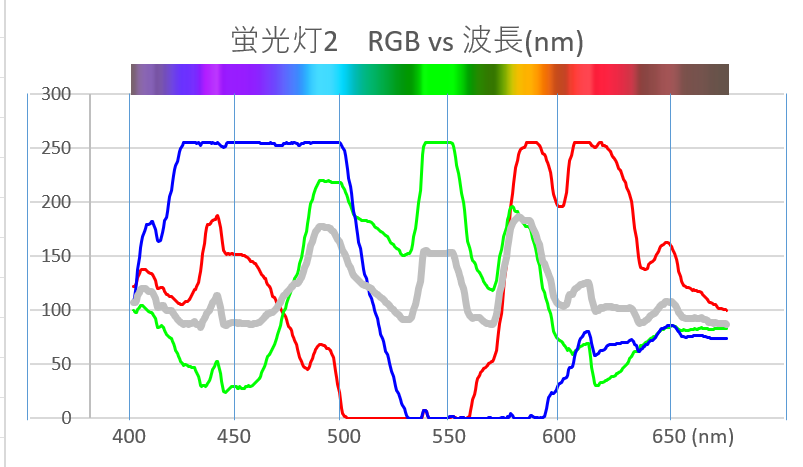 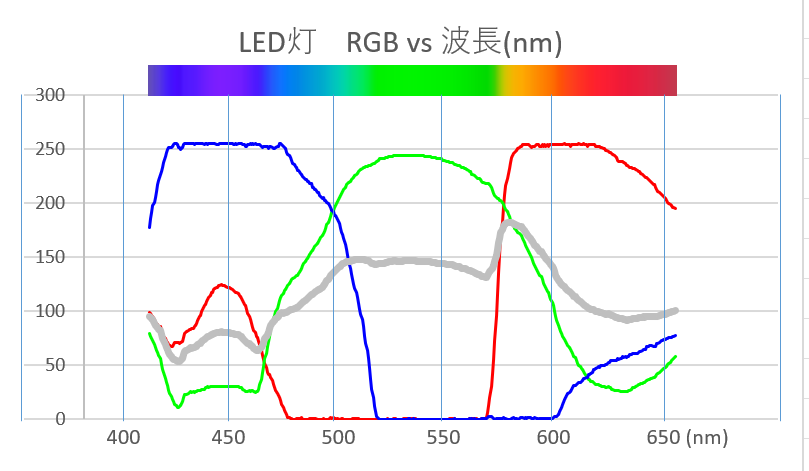 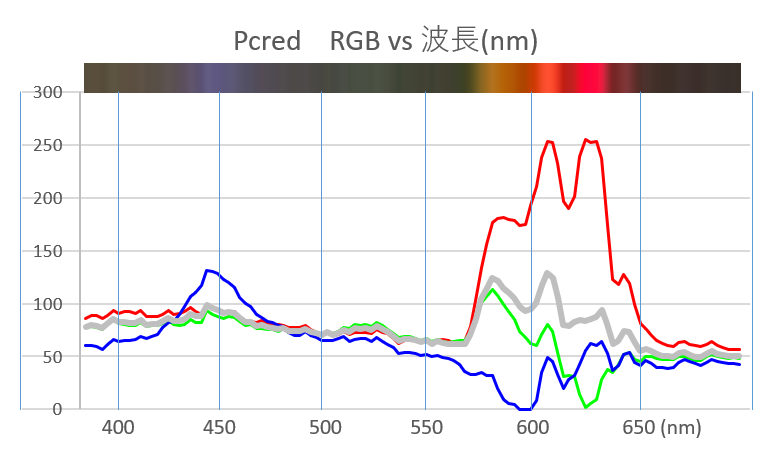 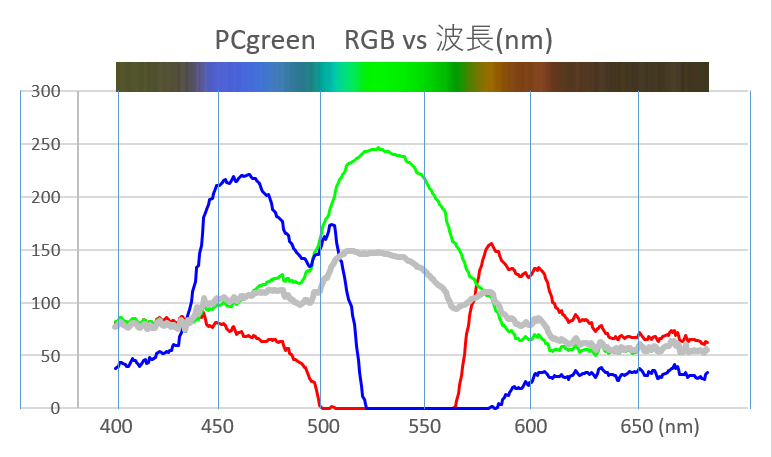 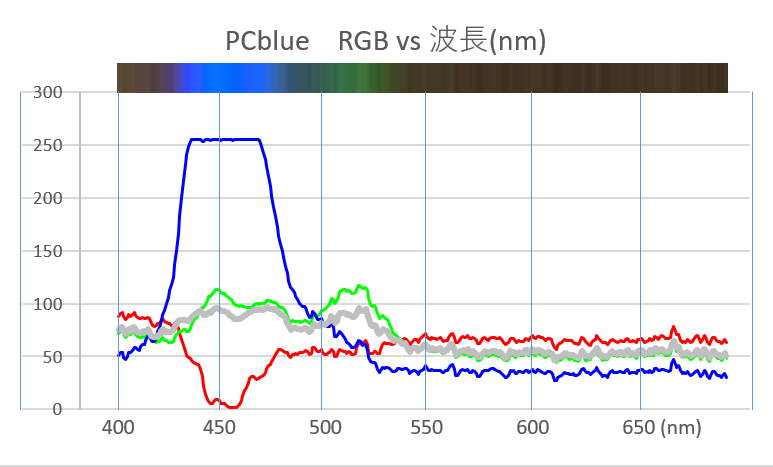 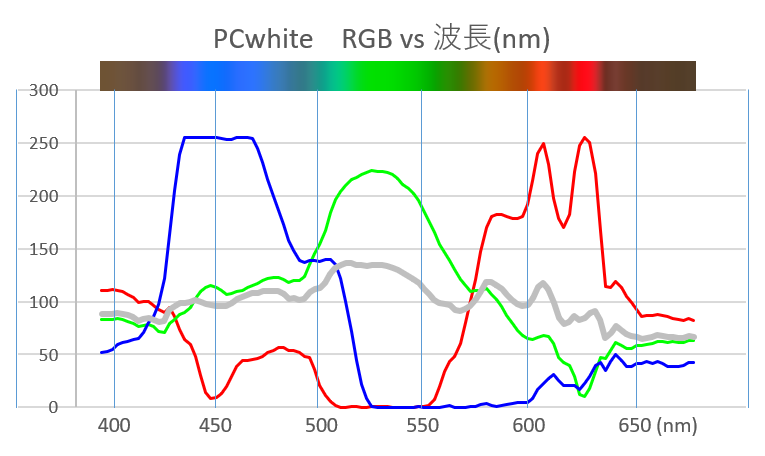 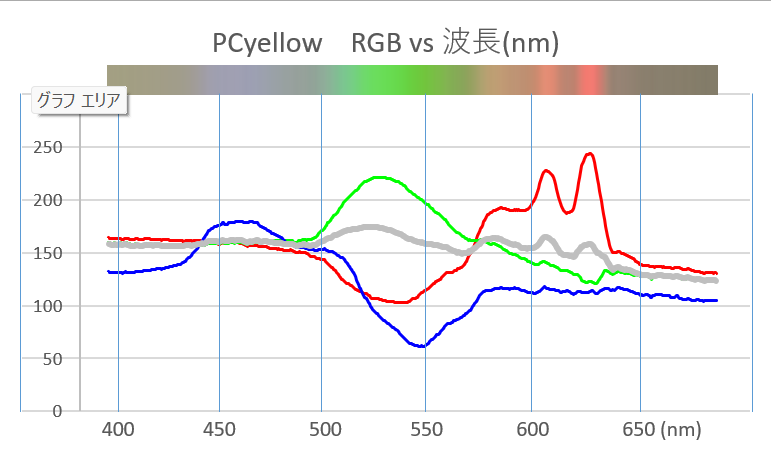 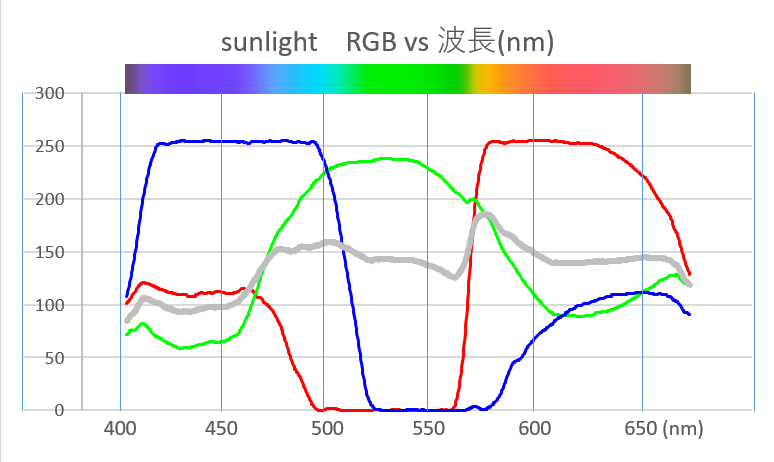 レーザー光、プリズムの虹、偏光、セロファンを偏光板に挟んでできる色、 炎色反応やナトリウムランプなど単色光などに適用しても面白いと思っています。 
虹や偏光など光と色の現象は、生徒さん学生さんの興味をおおいにかきたてると思います。 
黄色はなぜ見えるのか、紫色はなぜ見えるのか、
光とは何か、色とは何か、明るさとは何か、 などを考えると、カメラ、画面のデバイス、視覚のしくみも絡んで 物理、化学、生物にわたるとても奥深い題材にります。